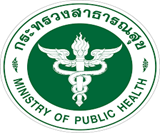 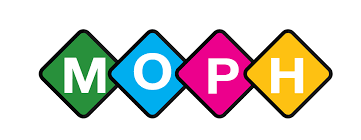 กลุ่มงานควบคุมโรคไม่ติดต่อ สุขภาพจิตและยาเสพติด
สำนักงานสาธารณสุขจังหวัดเพชรบูรณ์
Palliative Care
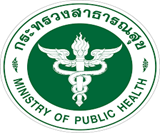 จำนวนผู้ป่วย Palliative Care จังหวัดเพชรบูรณ์
ที่มา:แบบเก็บข้อมูลเขตสุขภาพที่ 2 ปี 2565
Palliative Care
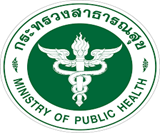 จำนวนผู้ป่วย Palliative Care รายใหม่ จังหวัดเพชรบูรณ์
Palliative Care
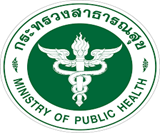 ร้อยละผู้ป่วย Palliative Care แยก CA และ Non CA ปี 2563 - 2565
ที่มา: แบบเก็บข้อมูลผลการดำเนินงานเขตสุขภาพที่ 2 ปี2565
Palliative Care
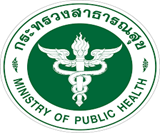 ผู้ป่วย Palliative Care แยก CA และ Non CA ปี 2565
ที่มา: แบบเก็บข้อมูลผลการดำเนินงานเขตสุขภาพที่ 2 ปี2565
การจัดสรรค่าบริการ Palliative care
การบริการดูแลแบบประคับประคองในผู้ป่วยระยะสุดท้าย
เหมาจ่ายค่าบริการตามระยะเวลาที่ดูแลผู้ป่วย
เหมาจ่ายยาสำหรับผู้ป่วยที่ได้รับยากลุ่มอนุพันธ์ฝิ่น
- จ่ายเดือนละ 1,000 บาท หยุดจ่ายเมื่อครบ 6 เดือน
- จ่าย 3,000 บาท เมื่อผู้ป่วยเสียชีวิต
- 750 บาท/คน/เดือน จ่ายทุกเดือนจนกว่าผู้ป่วยจะเสียชีวิต
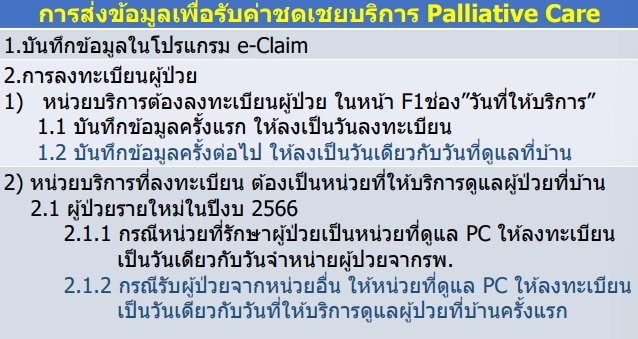 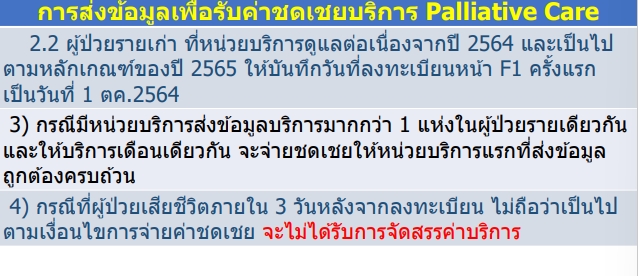 Palliative Care
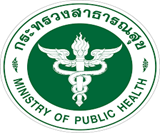 ค่าชดเชยการดูแลผู้ป่วย Palliative Care เขตสุขภาพที่ 2 ปี 2565
ที่มา: ข้อมูลจาก สปสช. เขต 2 ณ เดือนพฤศจิกายน 2565
Palliative Care
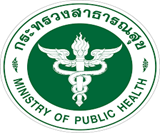 ค่าชดเชยการดูแลผู้ป่วย Palliative Care จังหวัดเพชรบูรณ์
หมายเหตุ  - จ่ายเดือนละ 1,000 บาท หยุดจ่ายเมื่อครบ 6 เดือน
                 - จ่าย 3,000 บาท เมื่อผู้ป่วยเสียชีวิต
ที่มา: ข้อมูลจาก สปสช. เขต 2 ณ เดือนพฤศจิกายน 2565
Palliative Care
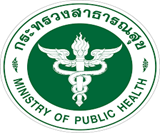 ปัจจัยแห่งความสำเร็จ
รพ.วิเชียรบุรี
1. สร้างระบบของการทำงานร่วมกันระหว่างผู้ป่วย บุคลากรทางการแพทย์ และผู้เกี่ยวข้อง
1.1  การจัดบริการให้เข้าถึงผู้ป่วยได้ง่าย 
มีทีม palliative รับ consultation ใน/นอกโรงพยาบาล 
การสร้างระบบ Long term care ที่บ้าน และแบ่งการดูแลผู้ป่วยตามพื้นที่
1.2 การคืนข้อมูลให้ ผู้บริหาร และองค์กรต่างๆ
ผู้บริหารเห็นความสำคัญ และจัดสรรทรัพยากรเพื่อทำงาน palliative care
มีกองทุนปันรัก และองค์กรปกครองส่วนท้องถิ่น จัดสรรงบประมาณเพื่อสนับสนุน ระบบการพัฒนา long term care  ที่บ้าน ได้แก่ อุปกรณ์ และผู้ดูแลผู้ป่วย
Palliative Care
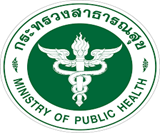 ปัจจัยแห่งความสำเร็จ
รพ.บึงสามพัน
1. ค้นหากลุ่มผู้ป่วยที่ OPD ER Admit  แพทย์ วินิจฉัย Z515 ขึ้นทะเบียนผู้ป่วย Palliative care 
2. เมื่อเริ่มปีงบประมาณเคลียร์ข้อมูลคนไข้ที่เสียชีวิตโดยขอที่งานทะเบียนราษฎร กรณีคนไข้ที่ยังไม่เสียชีวิตมาลงทะเบียนใหม่ และทำแผนการเยี่ยมบ้าน
3.ทำงานร่วมกับงานประกัน ออกเยี่ยมบ้านร่วมกับสหวิชาชีพ
รพร.หล่มเก่า
1. คนไข้เข้าถึงการรักษาและพัฒนาระบบข้อมูลเชื่อมโยงการดูแลผู้ป่วย
  2. palliative care clinic ทุกวันศุกร์ และเจ้าหน้าที่สามารถปฏิบัติหน้าที่แทนกันได้
Palliative Care
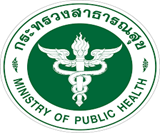 ค่าชดเชยยา Opioids เขตสุขภาพที่ 2 ปี 2565
ที่มา: ข้อมูลจาก สปสช. เขต 2 ณ เดือนพฤศจิกายน 2565
Palliative Care
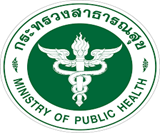 ค่าชดเชยยา Opioids จังหวัดเพชรบูรณ์ ปี 2565
ที่มา: ข้อมูลจาก สปสช. เขต 2 ณ เดือนพฤศจิกายน 2565
หมายเหตุ : 750 บาท/คน/เดือน จ่ายทุกเดือนจนกว่าผู้ป่วยจะเสียชีวิต
Palliative Care
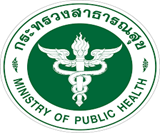 การบรรเทาอาการปวดและจัดการอาการต่างๆด้วย Opioid ในผู้ป่วยประคับประคองอย่างมีคุณภาพ
ที่มา: ข้อมูลจาก HDC ณ วันที่ 28 พฤศจิกายน 2565
Palliative Care
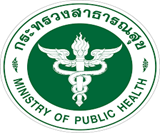 การให้การดูแลตามแผนการดูแลล่วงหน้า (Advance Care Planning) ในผู้ป่วยประคับประคองอย่างมีคุณภาพ
ที่มา: ข้อมูลจาก HDC ณ วันที่ 28 พฤศจิกายน 2565
Palliative Care
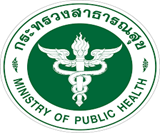 แผนพัฒนาปี 2566
แผนจังหวัด
1. ประชุมคณะทำงานการดูแลผู้ป่วยแบบ ประคับประคอง
2. อบรมพัฒนาศักยภาพบุคลากรทางการแพทย์ในการดูแลผู้ป่วยระยะท้ายแบบประคับประคอง
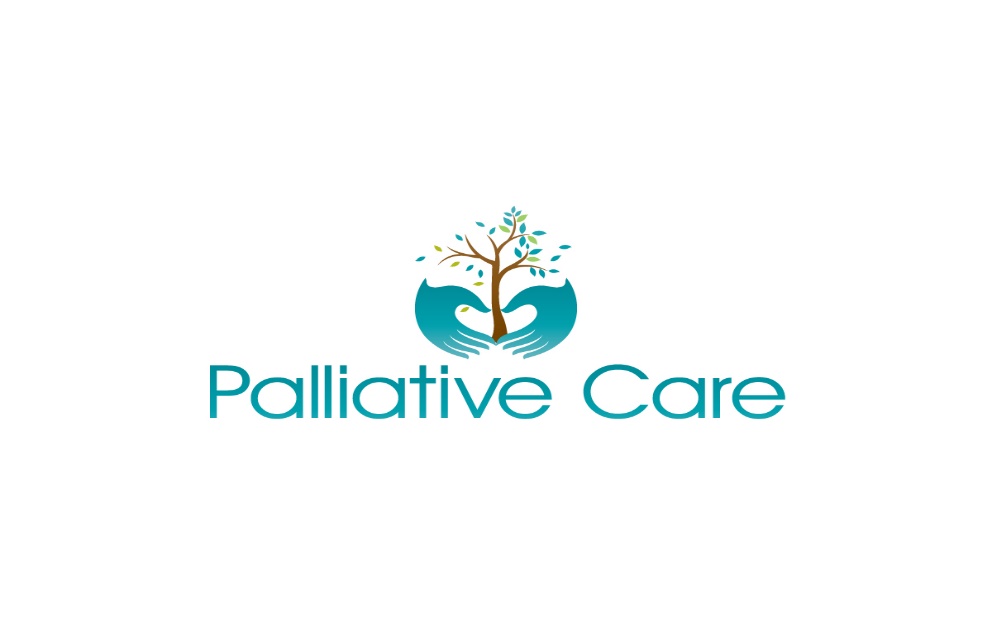 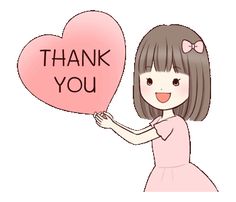